Тақырыбы/Тема: «Красная книга Казахстана»
«Сөйлеуді дамыту» -«Развитие речи»
Мақсаты/ Цель: 
Воспитание добрых чувств, любопытства, любознательности, эстетического восприятия, переживания, связанного с красотой окружающего мира и бережным отношением к нему.
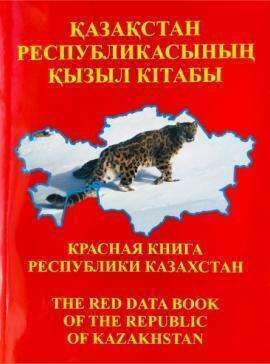 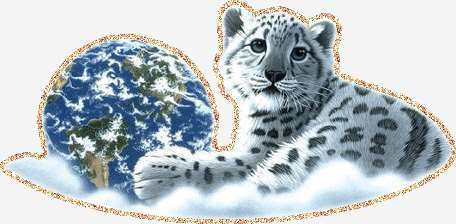 Уважаемые родители!
Объясните, пожалуйста, ребёнку задания, сфотографируйте его в процессе их выполнения  и поделитесь этой информацией с воспитателями. Спасибо за помощь!
Здравствуйте, ребята!
Посмотрите, сегодня нам с вами прислали посылку. Давайте посмотрим, что в ней.
Это Красная книга Казахстана.
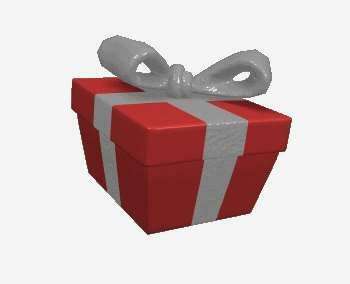 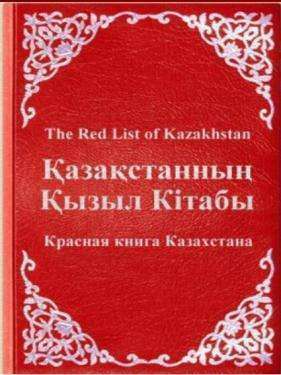 Ребята, в нашей стране живет много животных, растений и птиц. Но среди них есть такие животные, растения и птицы, которых осталось очень мало. Их так и называют – редкие.
Как вы думаете, что обозначает слово «редкий»?
Люди должны обращаться с родной природой бережно. Часто бывает так, что дикие животные не могут защитить себя: ни птицы, ни насекомые, ни звери.
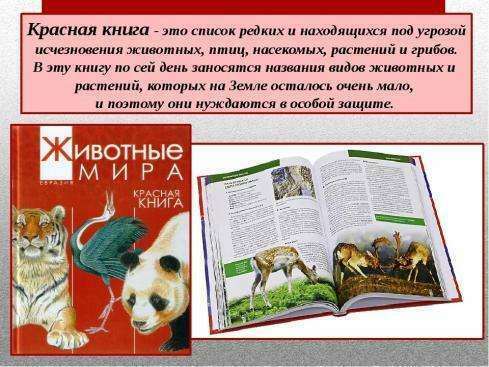 И вот ученые решили издать Красную Книгу. Но почему именно красную, а не какого-либо другого цвета?
Правильно! Потому что красный цвет – цвет опасности! Внимание! Он как красный сигнал светофора предупреждает «Осторожно!
Вот так выглядит Красная Книга Казахстана. 
Она информирует, какие виды животных и растений находится в опасности.
 Советует, как сохранить эти редкие виды растений и животных. 
Страницы у книги цветные.
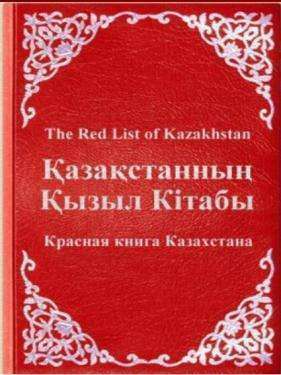 На красных листах помещены сведения о видах, находящихся под угрозой исчезновения и которые уже невозможно спасти без специальных мер охраны.
На желтых листах - уязвимые виды. Эти виды встречаются достаточно, но их численность очень быстро сокращается.
На белых листах помещены сведения о редких видах растений и животных. Эти виды не находятся под угрозой вымирания, встречаются очень редко, на ограниченных территориях, поэтому могут скоро исчезнуть.
На серых листах — сведения о мало изученных и редких видах. Возможно, они находятся под угрозой, но так как нет достаточной информации, то нельзя оценить, к какой группе они относятся.
На зеленых листах — сведения о восстановленных видах и находящихся вне опасности.
Черными страницы стали тогда, когда вообще с лица Земли исчезли некоторые виды.
Назовите знакомых вам животных и птиц Казахстана
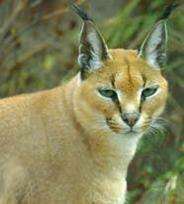 Красный волк
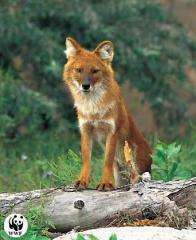 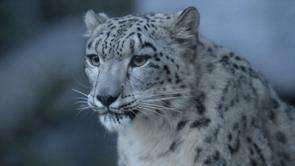 каракал
Ирбис или снежный барс
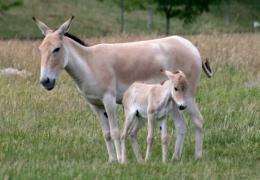 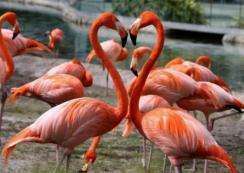 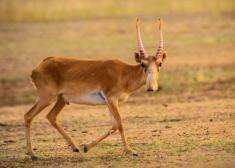 фламинго
кулан
сайгак
Лебедь -кликун
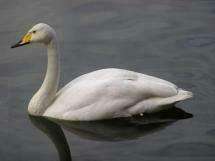 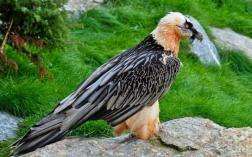 Сокол бородач
Поиграем в игру « Кто у кого?»
У лисы – лисёнок
У волчицы- волчонок
У барса – барсёнок
У каракала – каракулёнок
У сайгака – сайгачонок
У зайца – зайчонок
У кулана – куланёнок
У кабана – поросёнок
У лебеда – лебедёнок
У сокола – соколёнок
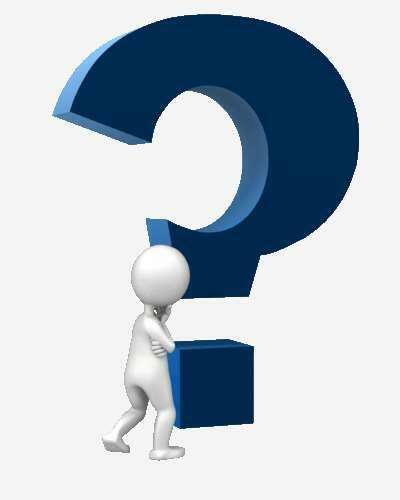 Физ.минутка «Звери шли на водопой»
Звери шли на водопой. За мамой-лосихой топал лосёнок, (Шагаем,  громко топая.)
За мамой-лисицей крался лисенок, (Крадемся на носочках.)
За мамой-ежихой катился ежонок, (Приседаем, медленно двигаются вперед.)
За мамой-медведицей шел медвежонок, (Идем вперевалку.)
За мамою-белкой скакали бельчата, (Скачем вприсядку.)
За мамой-зайчихой – косые зайчата, (Скачем на прямых ногах.)
Волчица вела за собою волчат, (Идем на четвереньках.)
Все мамы и дети напиться хотят. (Делаем движения языком – "лакают”.
Игра «Угадай животное»
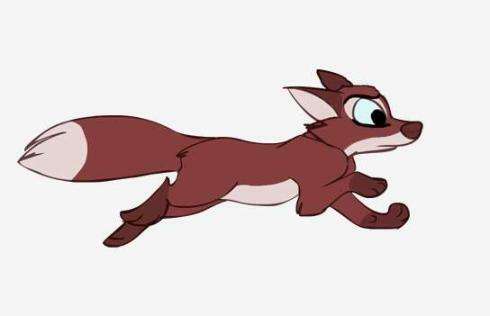 Рыжая, хитрая, ловит зайцев.
Как узнали?



Большой, косолапый, зимой спит в берлоге. 
Как узнали?
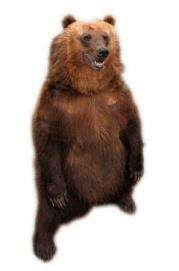 Трусливый, летом серый, а зимой белый; длинные уши, а хвост короткий
По каким признакам догадались?



Маленький, колючий, на иголках носит яблоки и грибы 
Как догадались?
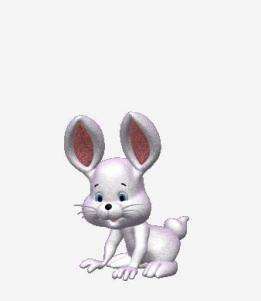 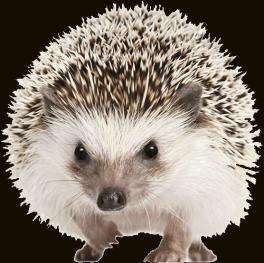 Ребята, а как мы можем защитить нашу природу ?
Правильно соблюдать элементарные правила поведения в лесу. Давайте их вспомним!
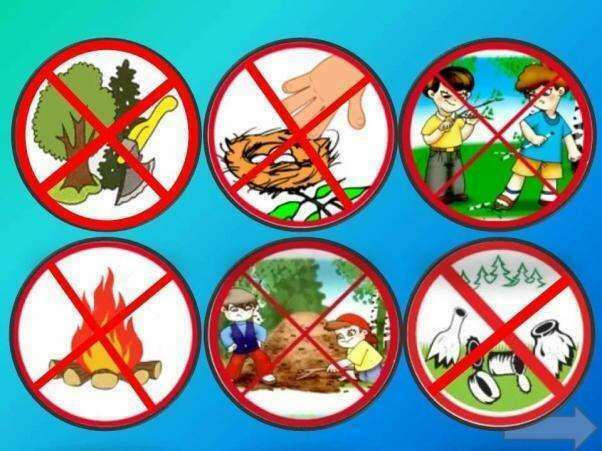 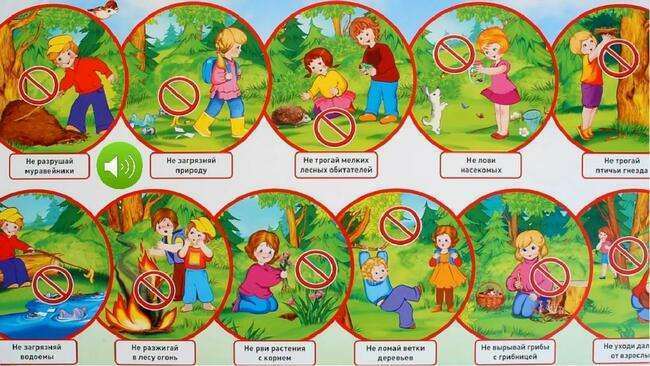 Молодцы!
Наше занятие подошло к концу
Что означает «Красная книга»?
Какие страницы есть в этой книге?
Каких животных и птиц Казахстана вы запомнили?
Давайте мы сами никогда не будем сами их обижать и не дадим их другим в обиду. -Расскажем всем знакомым о беззащитных растениях и цветах. И тогда наша Земля будет добрым и красивым домом для всех людей, для всех животных, для всех растений.
Послушайте, какие красивые стихи написал об этом поэт Л. Дайнеко.
Есть на земле огромный дом
Под крышей голубой,
Живут в нем солнце, дождь и гром,
Лес и морской прибой.
Живут в нем птицы и цветы,
Веселый звон ручья.
Живешь в том светлом доме ты.
И все твои друзья.
Куда б дороги не вели,
Всегда ты будешь в нем.
Природою родной земли
Зовется этот дом.
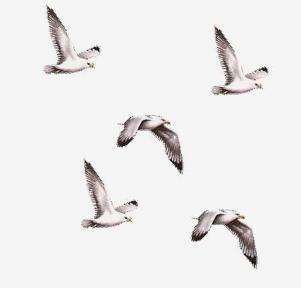 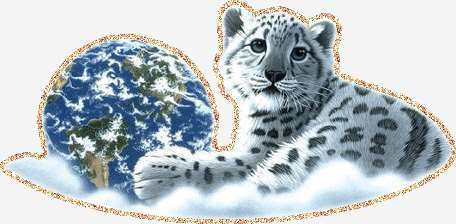 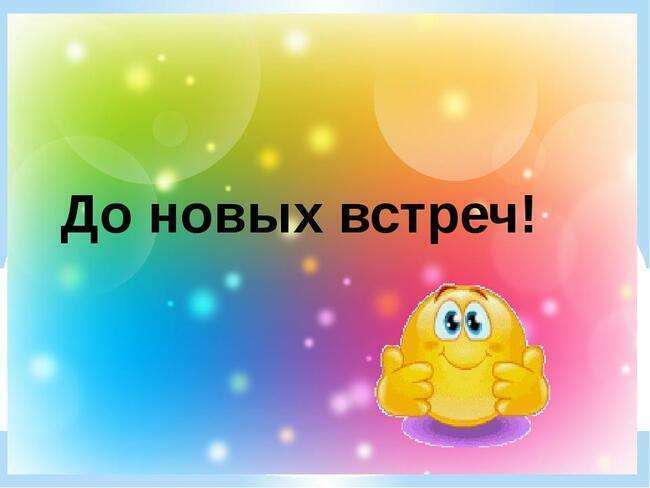